Львівський національний університет ім. І.Франка
Факультет управління фінансами та бізнесу
Кафедра державних та місцевих фінансів
НАУКОВИЙ СЕМІНАР:«РОЛЬ НЕПРЯМИХ ПОДАТКІВ У РЕАЛІЗАЦІЇ БЮДЖЕТНО-ПОДАТКОВОЇ ПОЛІТИКИ УКРАЇНИ» (ілюстративний матеріал)
Доповідач: Базюк Ірина Дмитрівна
УФФМ 63-с
Непряме оподаткування є одним з основних інструментів бюджетно-податкової політики;
За допомогою непрямих податків держава може здійснювати фіскальну та регулюючу функції;
Непрямі податки є надійною і легко контрольованою дохідною частиною державного бюджету.
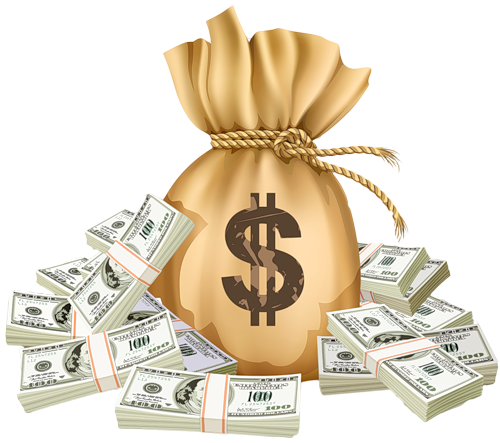 Якщо в 2015 р. частка податкових надходжень до Державного бюджету України становила 77,85%, то у жовтні 2016 р. вона сягнула значення 85,62%.Серед податкових надходжень особливо суттєву роль відіграють непрямі податки, частка яких у доходах Державного бюджету України становила в 2015 р. 55,52%. У жовтні 2016 р. частка непрямих податків збільшилась і становила 70,37%.
Підвищення ефективності непрямого оподаткування реалізується шляхом досягнення балансу між такими сферами діяльності держави, як фіскальна ефективність, економічна доцільність і соціальна справедливість.
Використання непрямих податків як інструментів регулювання економіки залежить від рівня соціально-економічного розвитку, особливостей функціонування вітчизняної економіки, пріоритетів бюджетно-податкової політики.
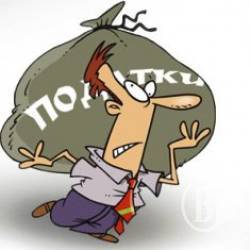 Податок на додану вартість (ПДВ):
ефективно виконує фіскальну та регулюючу роль.
є стабільним джерелом наповнення бюджету завдяки своєчасному та контрольованому його нарахуванні після кожної стадії здійснення господарських операцій, майже неможливо уникнути його сплати
Акцизний податок:
має дестимулюючий характер – подорожчання продукції непершочергової необхідності (алкогольна, тютюнова продукція) сприяє скороченню її споживання;
фіскальна направленість акцизу відображається у введенні до бази оподаткування додатково товарів з низькою ціновою еластичністю та виробів елітного попиту.
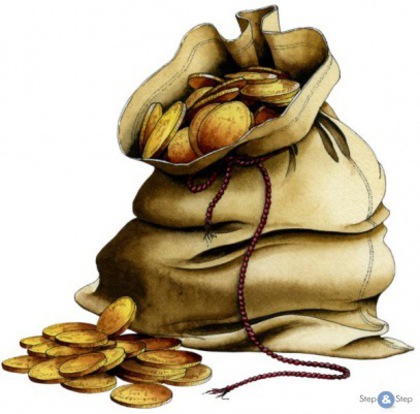 Протягом 2014–2016 рр. в Україні спостерігається збільшення обсягу акцизного податку, а також його частки в податкових надходженнях:2014 р. – 12,27%2015 р. – 12,43%жовтень 2016 р. – 18,53%
Фактори,що впливають на показники надходжень непрямих податків до бюджету:
рівень використання бази оподаткування
інфляційні процеси
валютний курс
величина ставок оподаткування;
ефективність податкового адміністрування;
рівень використання схем ухилення від сплати податків;
наявність винятків із загальних правил оподаткування та інші
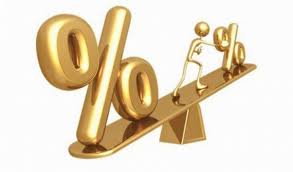 Пріоритетними напрямами підвищення ефективності використання непрямого оподаткування в регулюванні соціально-економічних процесів є:

 зниження рівня мінімальних податкових зобов’язань за відповідного спрощення адміністрування непрямих податків, 
визначення обов’язкових критеріїв для надання податкових пільг, 
сприяння розвитку внутрішнього ринку через формування додаткової вітчизняної товарної пропозиції та стимулювання платоcпроможного попиту.
підвищення ефективності податкового адміністрування, зокрема шляхом подальшого розвитку електронних сервісів взаємодії платників податків і фіскальних органів, використання сучасних інструментів здійснення податкового контролю, постійного моніторингу податкових ризиків.
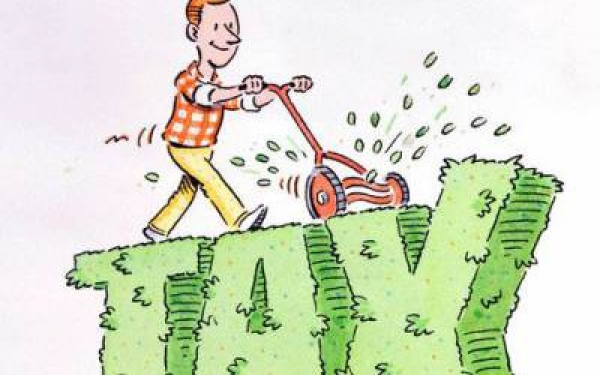 Головні цілі використання непрямих податків у системі регулювання економіки:
зміцнення позицій вітчизняних товаровиробників на міжнародних ринках;
 підтримка виробництва якісних товарів через надання податкових преференцій; 
 стимулювання залучення інвестицій у реальний сектор економіки;
 сприяння насиченню споживчого ринку соціально значущими товарами і послугами; 
 формування стимулів, спрямованих на зниження рівня споживання алкогольних напоїв та тютюнових виробів.
Удосконалення системи непрямого оподаткування дасть змогу підвищити ефективність реалізації бюджетно-податкової політики. Створення умов для ефективного адміністрування непрямих податків забезпечить збільшення їх частки у структурі податкових надходжень, що сприятиме поліпшенню інвестиційного клімату, а відтак і довгостроковому економічному зростанню. Визначення оптимального балансу використання податку на додану вартість та акцизного податку для досягнення цілей підвищення фіскальної ефективності вітчизняної податкової системи позитивно впливає на процес виконання державою встановлених соціально-економічних функцій.